Differentatie wetenschap
Onderzoeksafdeling Huisartsgeneeeskunde Julius Centrum
Bijdrage met onderzoek aan richtlijnen
Differentiatie wetenschap
Veel en flexibele mogelijkheden, aansluitend op wensen en leerdoelen
Differentiatie wetenschap
Begeleiding door (huisarts-)promovendus of –staflid van de afdeling huisartsgeneeskunde van het Julius Centrum, afhankelijk van onderwerp

Meewerken aan een gedeelte van een (promotie)onderzoek, literatuursearch, dataverzameling, data-analyse


Tijdsinvestering variabel: 3 maanden aaneensluitend of een enkele dag per week gedurende langere tijd
Differentiatie wetenschap
Individueel leerplan:

Begeleiding door senioronderzoeker
Zelfstudie voor benodigde kennis
Bijwonen werkbijeenkomsten/seminars
Differentiatie wetenschap
Output:

Artikel, abstract of voordracht op een (internationaal) congres of wetenschappelijke bijeenkomst
Differentiatie wetenschap
Ook mogelijk: mini-aioto

Combinatie van 3 maanden differentiatie en maximaal 9 maanden betaald onderzoek
Voorbeeld
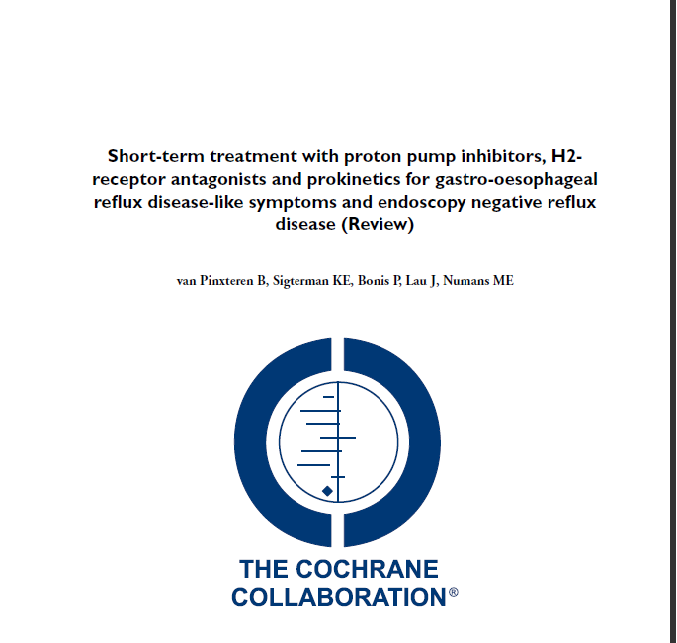 Differentiatie wetenschap
Meer informatie:


Wouter de Waal

W.J.deWaal-3@umcutrecht.nl